Tp01:La culture in vitro du palmier dattier
Mode de reproduction
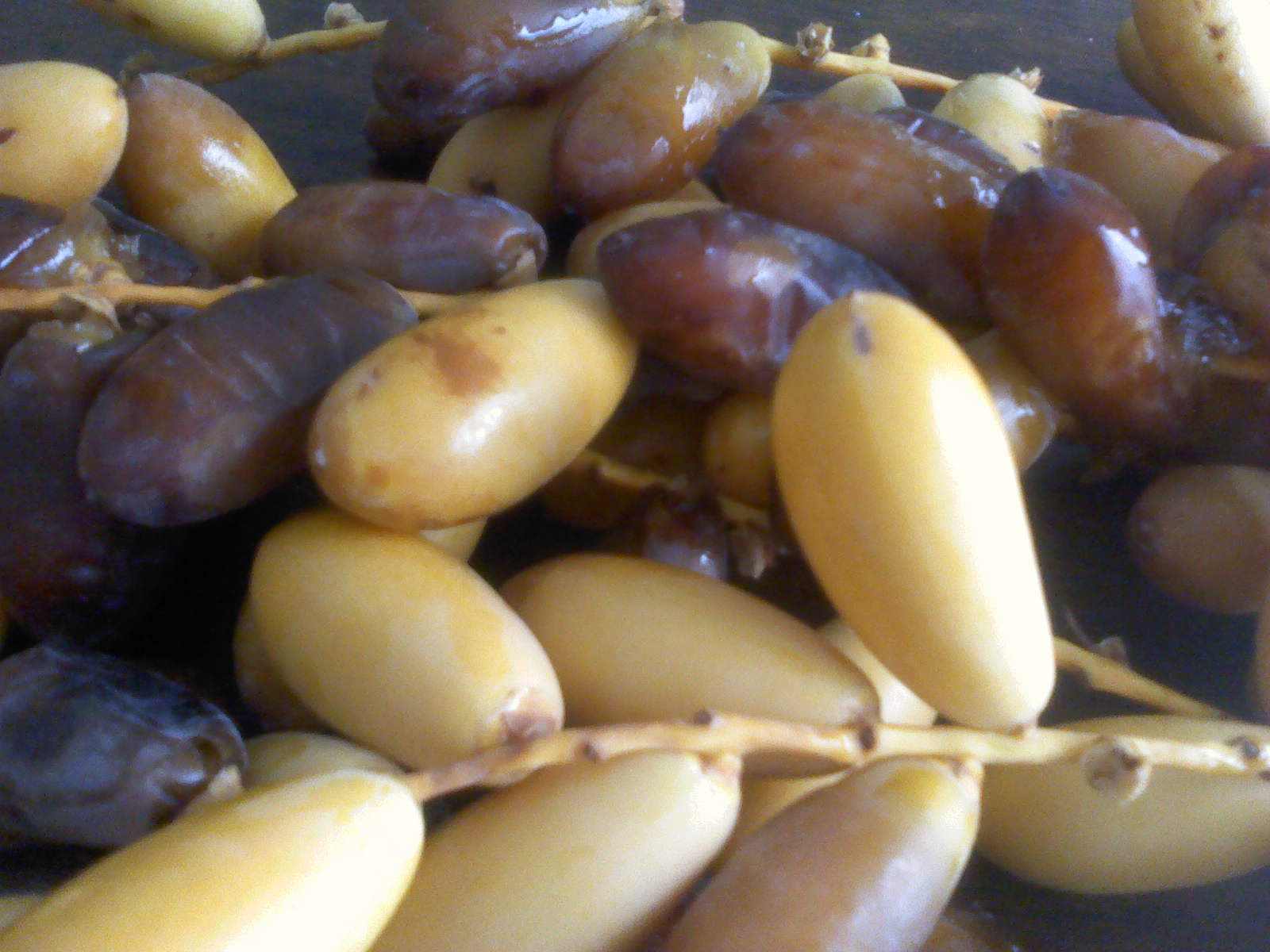 Le palmier dattier
Par graine
végétative
Hybrides à diversité génétique considérable
Clones
La reproduction par voie végétative
Par rejets
Culture in vitro
Travail à faire:
Définir la technique de la culture in vitro?
Quels sont les objectif de cette technique?
Les étapes de culture du palmier dattier in vitro?
Les avantage et les inconvénients de cette technique?
Quel est le mode de reproduction le plus approprier du palmier dattier?